Was sollte man über diese Bilder wissen?Que devrait-on savoir à propos de ces images ?
Dokumenttyp / Nature du document
Was dargestellt wird / ce qui est représenté
Ort / lieu
historischer Kontext / contexte historique
Zu welchem Land gehört(e) jedes Dorf? / A quel pays appartient (appartenait) chaque village ?
Entwicklung der Grenze / évolution de la frontière
Auswirkungen auf das Leben der Dorfbewohner / conséquences sur la vie des habitants
1
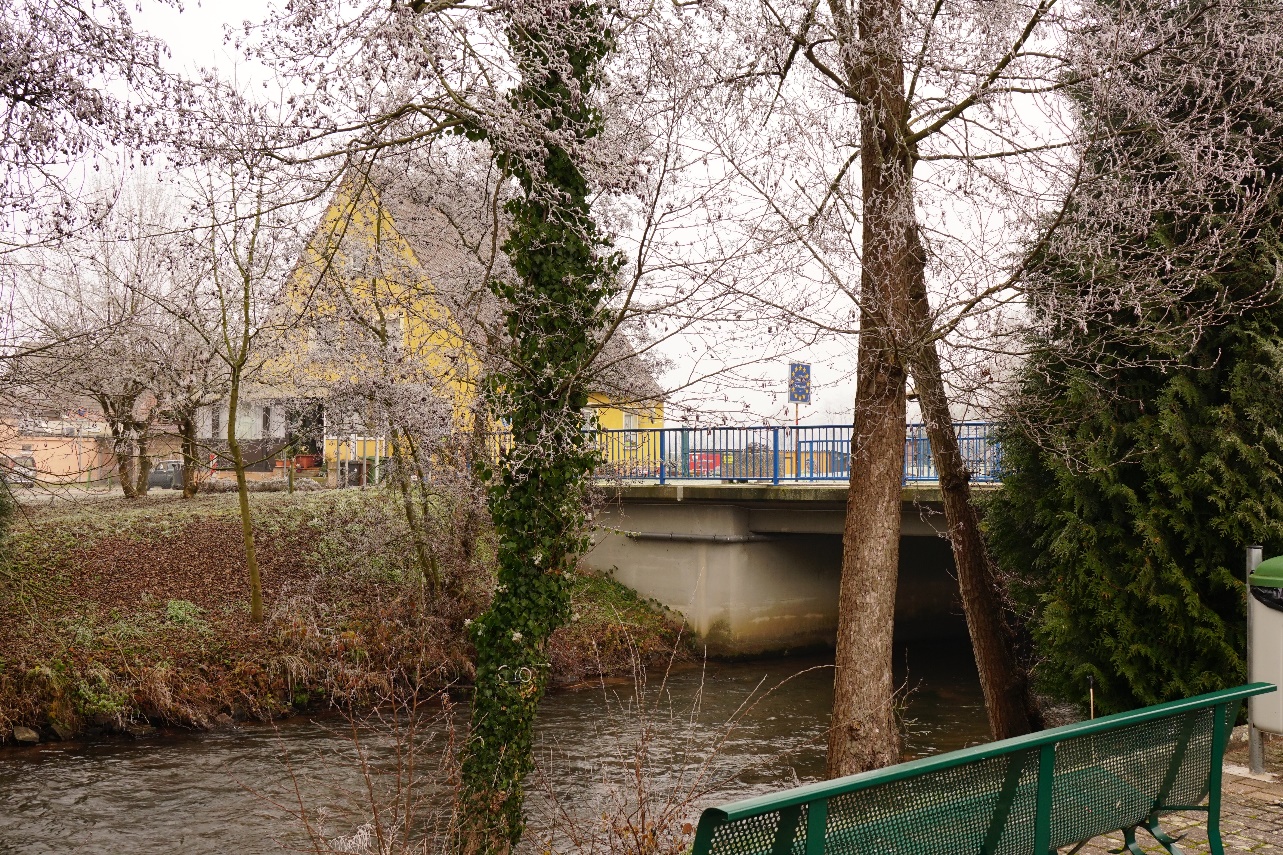 caricature anonyme 
intitulée « le gâteau des rois tiré au congrès de Vienne 
en 1815 »
http://www.le-prince-de-talleyrand.fr/ew02.jpg
Ingrid Abbé
2
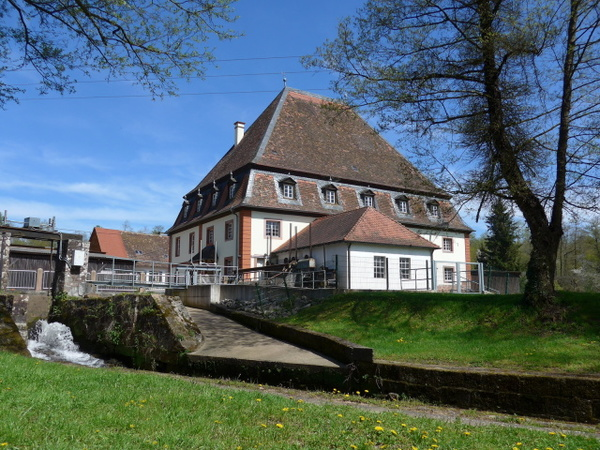 Robert Siegel
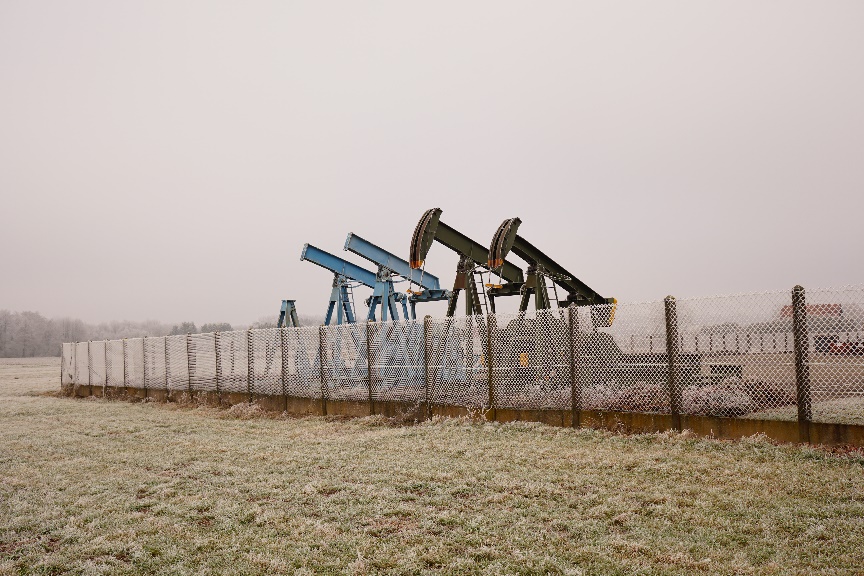 http://i21.servimg.com/u/f21/11/74/43/43/schein10.jpg
Ingrid Abbé
1939
3
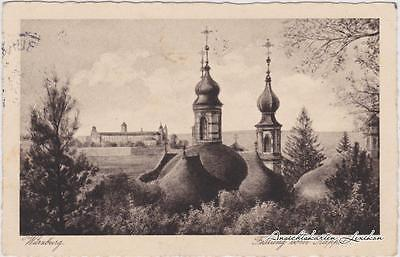 Eglise de Saint-Sulpice-les-Feuilles (Haute-Vienne)
Würzburg
Source : http://scheibenhard.fr/scheibenhard.fr/Img/historique_5.jpg
http://thumbs2.picclick.com/d/l400/pict/361761084401_/W%C3%BCrzburg-Festung-vom-K%C3%A4ppele-Ansichtskarte-1939.jpg
4
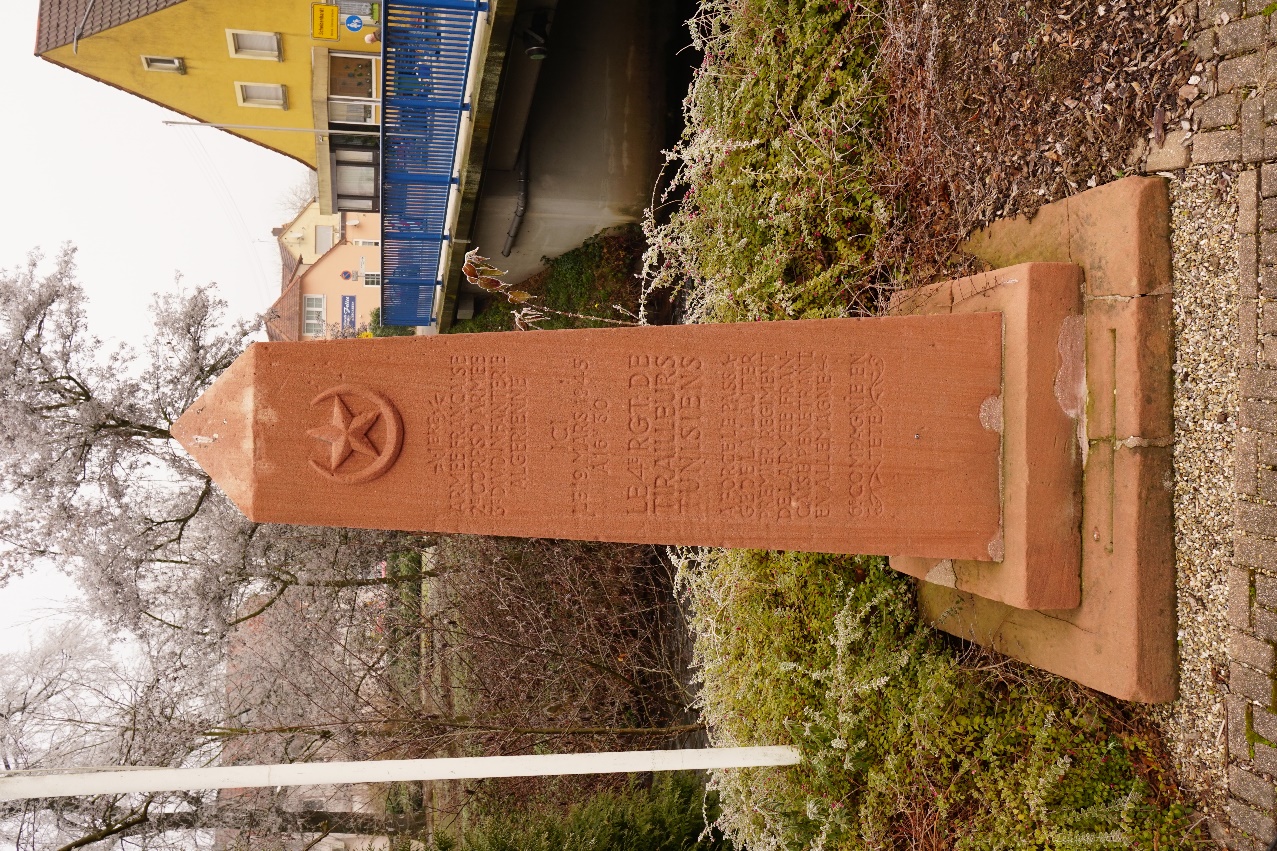 Ingrid Abbé
Ingrid Abbé
5
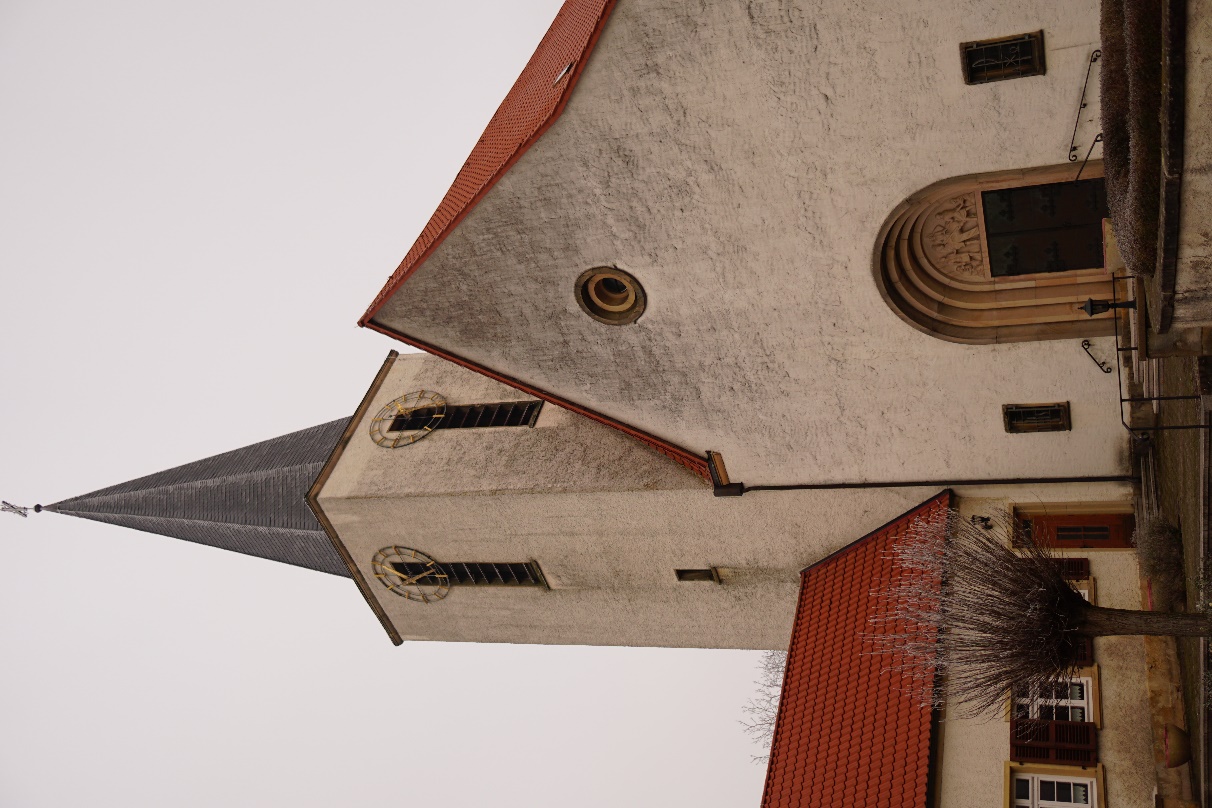 Ingrid Abbé
Ingrid Abbé
6
https://upload.wikimedia.org/wikipedia/commons/c/cb/Scheibenhardt_277.jpg
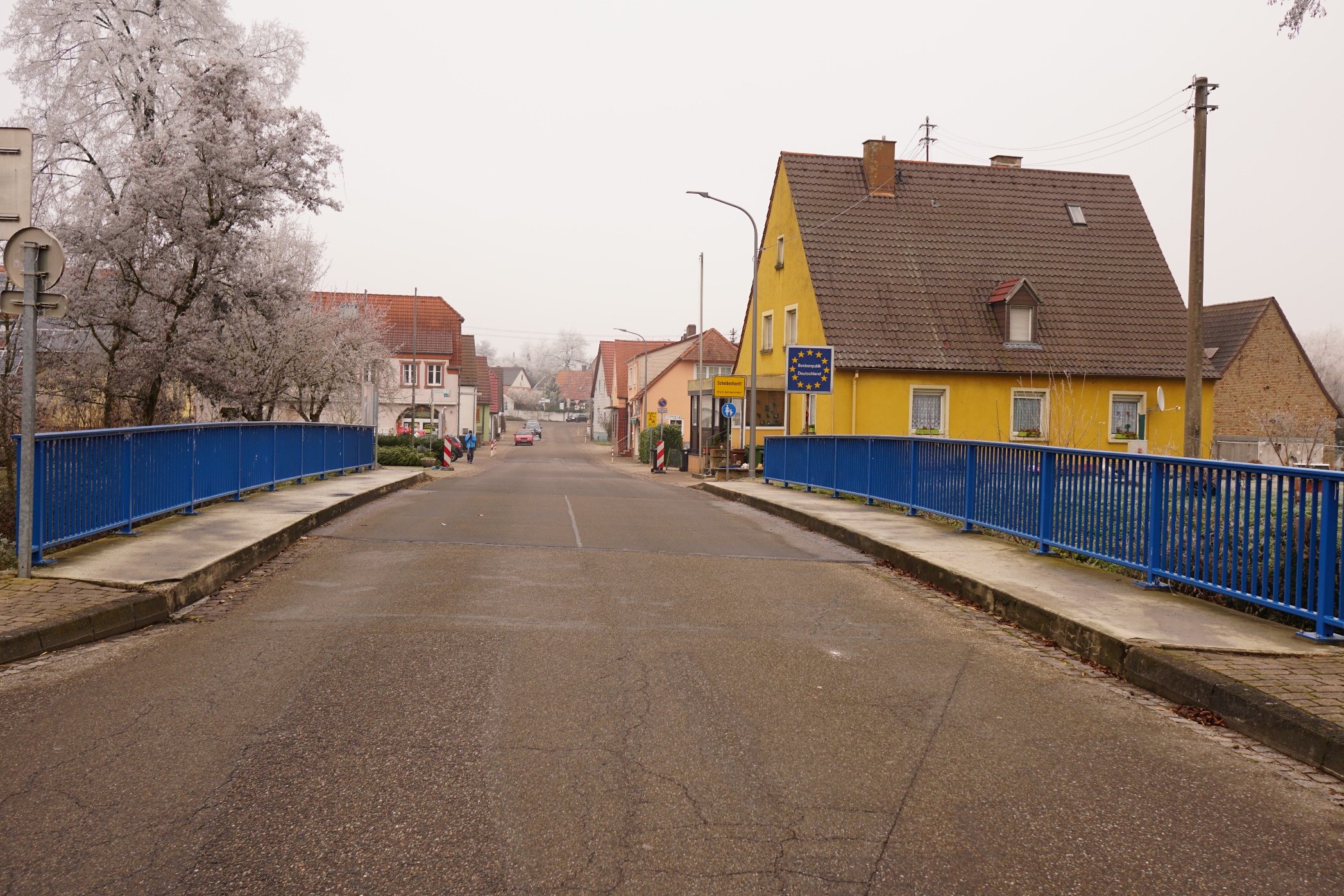 Ingrid Abbé
7
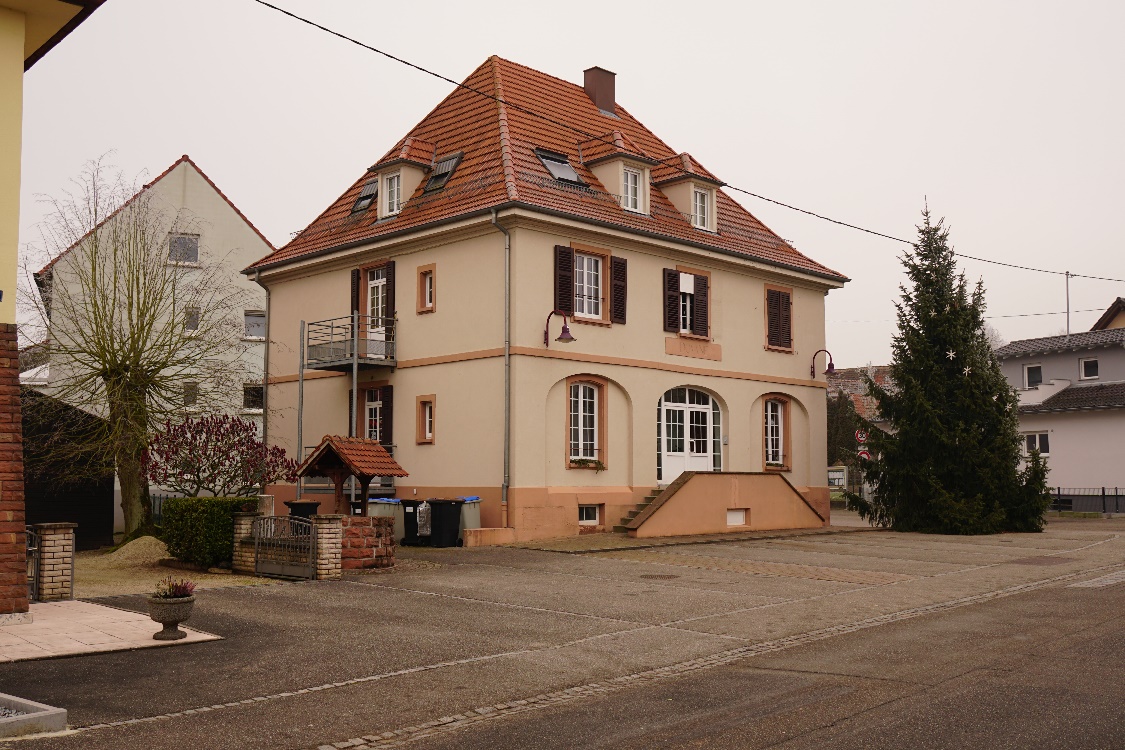 Ingrid Abbé
Ingrid Abbé
8
http://www.scheibenhardt.de/images/Startseiten/parkplatz_brueckenfest_2016.JPG
9
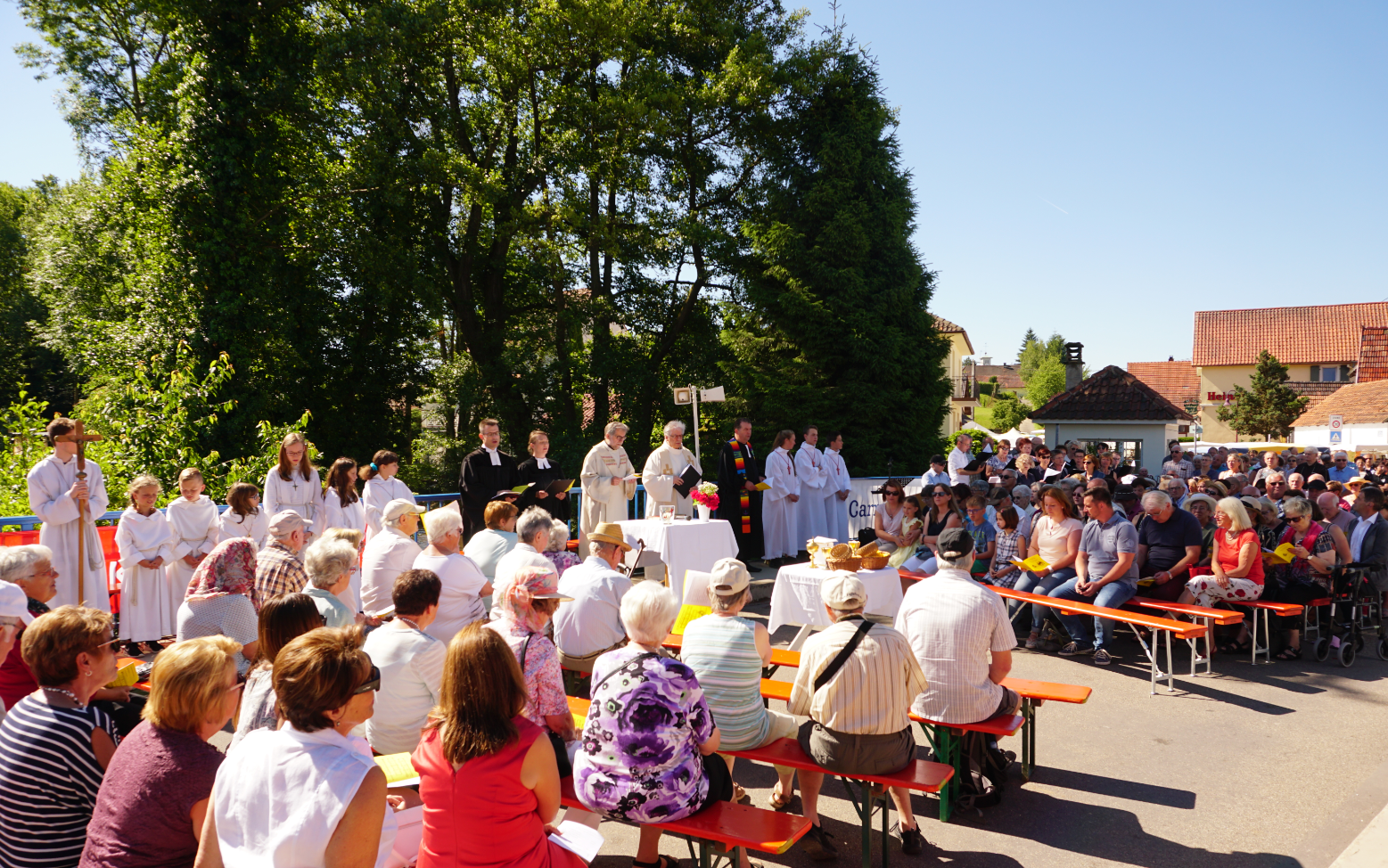 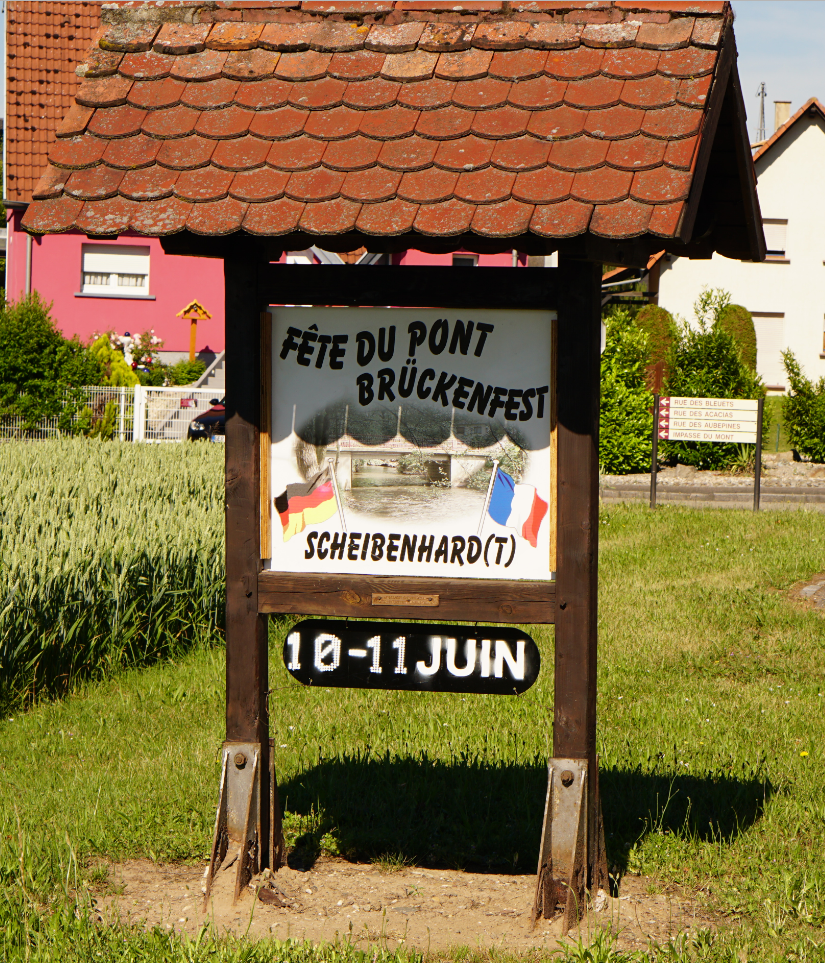 Ingrid Abbé
Ingrid Abbé
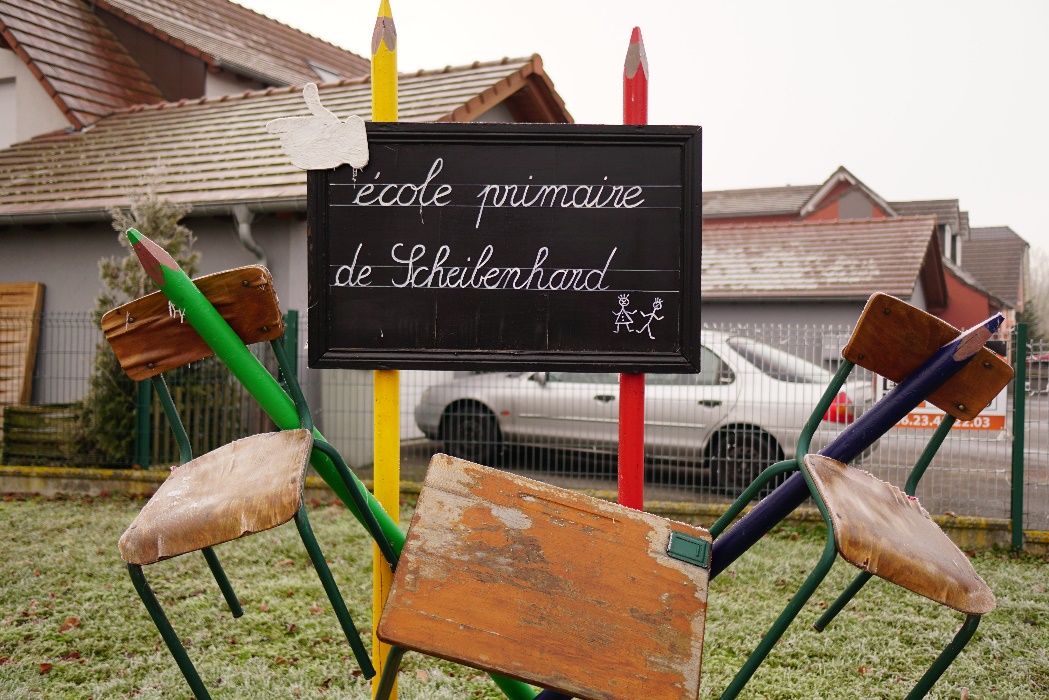 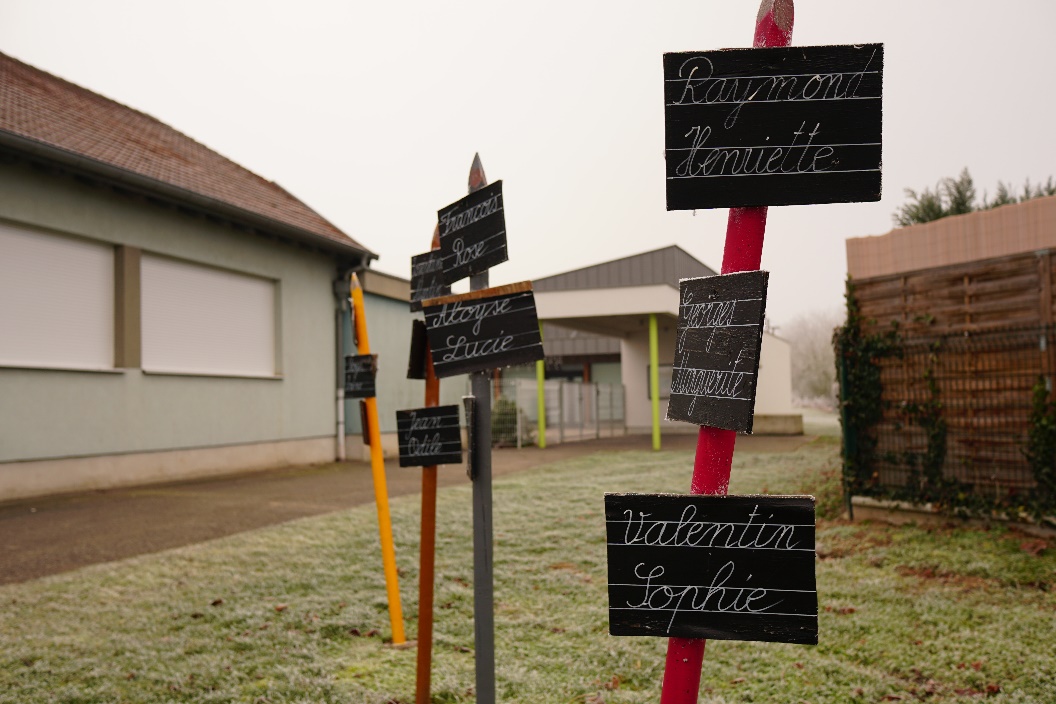 10
Ingrid Abbé